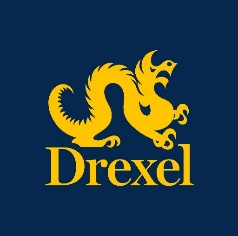 OVERVIEW OF INDEPENDENT CONTRACTOR CLASSIFICATION POLICYDrexel University and Affiliates
December 16, 2019
Donna L. Mann
Office of Tax Compliance
1
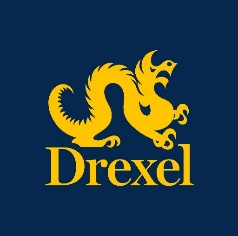 TRAINING OBJECTIVES
What is the classification process?
Why is it important?
Who does it apply to?
Guidelines for determining independent contractor status
Special situations
Process walk-through
2
WHAT IS THE INDEPENDENT CONTRACTOR  CLASSIFICATION PROCESS?
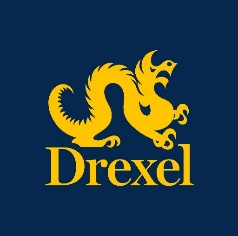 The independent contractor classification process determines if a service provider is…

An employee subject to tax withholding (receives a W-2 Form),
OR
An independent contractor responsible for paying their own taxes (receives Form 1099-MISC).
3
WHY IS IT IMPORTANT?
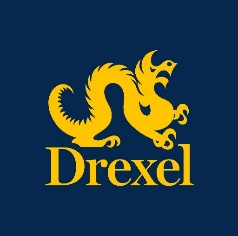 Independent contractor classification is a frequent area of audit by the IRS.
Misclassification as an independent contractor could place the University at risk of assessment of significant amounts of taxes, interest and penalties.
The independent contractor classification process also ensures that Drexel complies with federal and state guidelines for consistent and fair classification of workers.
4
WHO DOES THE PROCESS APPLY TO?
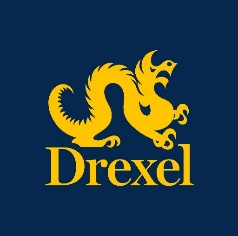 The following entity types will always be considered independent contractors. The independent contractor certification process is not required for these types of vendors:

C Corporations 
S Corporations
Partnerships
5
WHO DOES THE PROCESS APPLY TO?
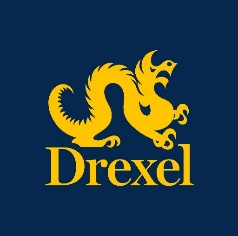 The following entity types or persons may be classified as independent contractors. As careful consideration of facts and circumstances is required for appropriate classification, all vendors that fall into the categories listed below must complete the independent contractor classification process:

Single Member Limited Liability Companies (‘SMLLCs’)
Sole proprietors
Individuals

If you are unsure whether a service provider needs to complete the independent contractor certification process, please contact the Office of Tax Compliance for guidance.
6
GUIDELINES FOR DETERMINING STATUS
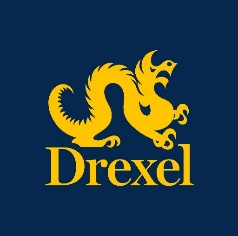 The more control the University has over a service provider, the more likely it is that the service provider will be an employee rather than an independent contractor.  Common law factors for determining independent contractor status fall into three categories:

Behavioral control
Financial control
Relationship between the parties
7
GUIDELINES – BEHAVIORAL CONTROL
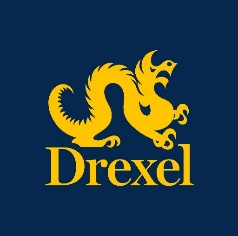 Relates to whether the University has a right to direct and control how the services will be performed.  
In general, anyone who performs services for the University is an employee if the University has the right to control what will be done and how it will be done.
8
GUIDELINES – FINANCIAL CONTROL
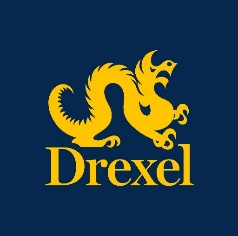 Looks at whether a service provider has the ability to affect financial decisions connected with the services performed, such as:
Realizing a profit or loss
Assuming the cost of unreimbursed expenses.
9
GUIDELINES – RELATIONSHIP BETWEEN PARTIES
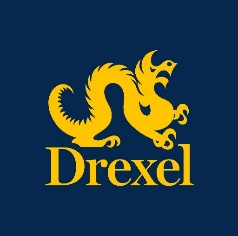 Looks at how the relationship is perceived, including factors such as:
Is there a written contract?
Are benefits are provided?
How does the service provider represent their relationship with Drexel to the public?
10
SPECIAL SITUATIONS
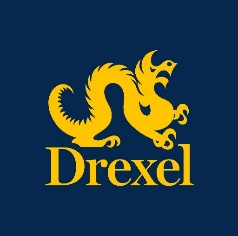 Current and former employees:
The IRS will almost always consider current or former employees who are engaged for work outside their normal duties to be EMPLOYEES.
Students:
Students will most often be characterized as EMPLOYEES.
11
SPECIAL SITUATIONS
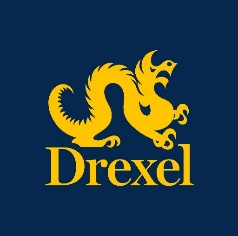 Services provided outside Pennsylvania:
Individual Service Provider must qualify for independent contractor status as mandated by the IRS, Pennsylvania, as well as the state in which they will perform services. (New addition to policy)
Services provided outside the United States:
Individual Service Provider must qualify for independent contractor status in both the United States and host country, as an Individual Service Provider could be reclassified by either country’s legislation. (New addition to policy)
Foreign Individual Service Providers providing services in the United States:
Special rules apply to foreign individual service providers.  Business administrators should contact the Office of Tax Compliance prior to the engagement at taxdept@drexel.edu or (215) 895-6880.
12
EXCEPTIONS
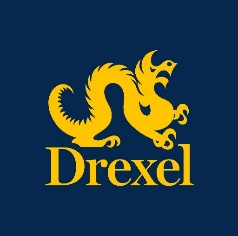 Payments to limited-engagement Speakers, Artists, or Performers who:
Are eligible to use and are engaged using the Speaker, Artist, or Performer Agreement, and
Will be paid less than $600
Are not required to complete the Certification. (New change to policy, similar to previous speaker exception but expands group to include artists and performers)

Payments to Game Officials who: 
Are eligible to use and are engaged using the Game Official Agreement, and 
Will be paid less than $600 
Are not required to complete the Certification. (New change to policy)
13
SUMMARY OF CERTIFICATION FORM CHANGES
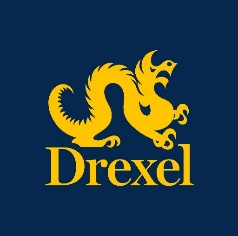 Certification for Determination of Independent Contractor Status (‘Certification form’) has been broken out into two separate sections:
Section 1 should be completed by the requesting department.
Section 2 should be completed by individual service provider AFTER department completes Section 1.
14
INDENDEPENT CONTRACTOR CLASSIFICATION PROCESS WALK-THROUGH
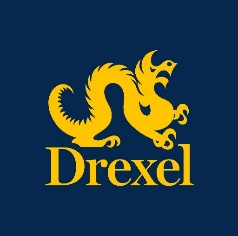 BEFORE engaging an outside service provider who is an individual, sole proprietor or SMLLC:
The requesting department must complete Section 1 of the Certification form:
If all pre-determination questions in Section 1 can be answered “No”, the Section 1 certification is signed by the employee responsible for contracting the services, AND an individual within the contracting department with authority to approve the purchase.
If any pre-determination questions in Section 1 are answered “Yes”, follow the instructions on the Certification form.
15
INDENDEPENT CONTRACTOR CLASSIFICATION PROCESS WALK-THROUGH
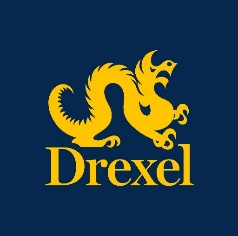 Department provides Section 2 of the Certification form to Individual Service Provider for completion and signature. Section 1 should not be provided to Individual Service Provider.
Department emails the following materials to the Office of Tax Compliance at taxdept@drexel.edu for review:
Completed and signed Certification Form (Sections 1 and 2);
Scope of Work (must be descriptive; one-word answers will not be accepted); and
Individual Service Provider supporting documentation. Generally, at least one of the following support items will be required to make an Independent Contractor determination: 
Business website
Client list or performance list
Professional certification
Curriculum Vitae
16
INDENDEPENT CONTRACTOR CLASSIFICATION PROCESS WALK-THROUGH
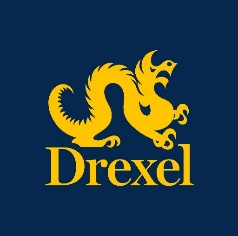 The Office of Tax Compliance, in consultation with other University units, as deemed necessary, makes an Independent Contractor or Employee status determination and then notifies the requesting department of this determination. 
Approvals for Independent Contractor Status are valid for one year from start date.
17
INDENDEPENT CONTRACTOR CLASSIFICATION PROCESS WALK-THROUGH
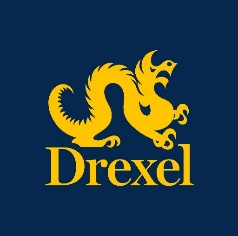 If the Individual Service provider is determined to be an Independent Contractor:
The requesting department works with Procurement and the Office of the General Counsel (OGC) to ensure that a signed, written agreement for services is obtained before the Independent Contractor is engaged and before services are provided. Please refer to the Contract Protocol Policy (OGC-2) and contact Procurement at sourcing@drexel.edu and/or OGC at 215.895.1433 to determine next steps.
If the Individual Service provider is determined to be an Employee:
The requesting department works with their Drexel Human Resources Business Partner to discuss the most appropriate employment category based on the Scope of Work.
18
RESOURCES
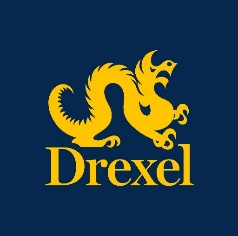 Consult: https://drexel.edu/tax/independent-contractors/guidelines/ for the complete Independent Contractor Classification Policy and additional guidance on completing the Certification form.

Office of Tax Compliance:
Email: taxdept@drexel.edu
Certification: 215-895-6221
Foreign Individual Service Providers: 215-895-6880
19
QUESTIONS & ANSWERS
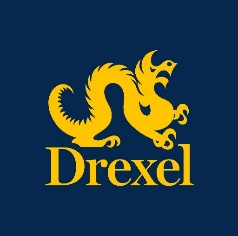 20